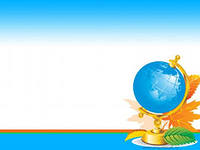 МАСТЕР-КЛАСС
“Создание коллаборативной 
среды на уроках русского языка
и литературы”.
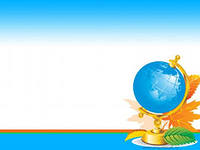 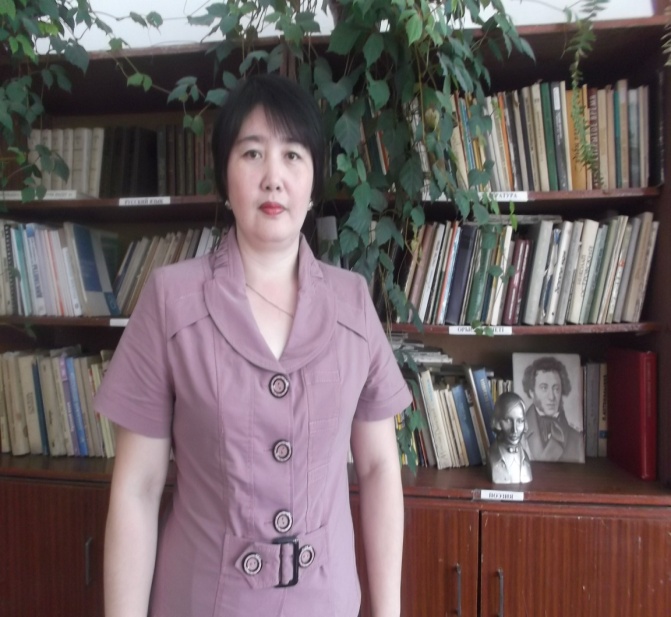 СКО, район имени Г.Мусрепова 
        Новоишимская средняя 
школа № 2
  учитель русского языка и литературы

БУЛАТОВА ИНАРА КАКАНОВНА
Категория: І І
Стаж работы: 15лет 6 месяцев
Цель:
          создание атмосферы сотрудничества; образовательной среды,
 благодаря которой участники
 семинара будут активно 
участвовать в процессе работы.
Задачи:
          - Продемонстрировать способы создания коллаборативной среды;
  Создать атмосферу сотрудничества 
для активного взаимодействия
участников мастер-класса 
между собой;
Организовать рефлексию 
мастер-класса с целью
 определения его результативности.